Recycling at home and at our school
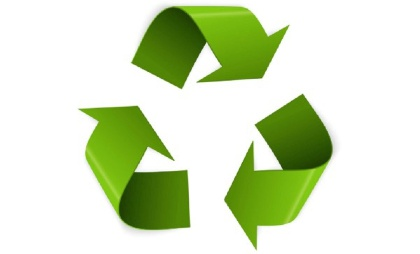 Types of bins
Plastic        Mixed waste        Paper
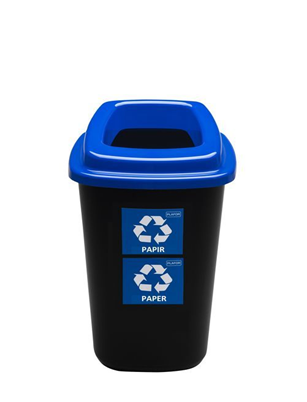 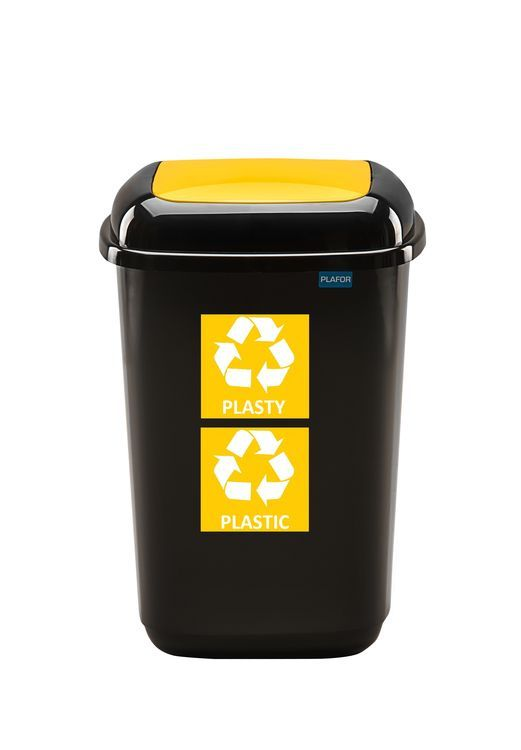 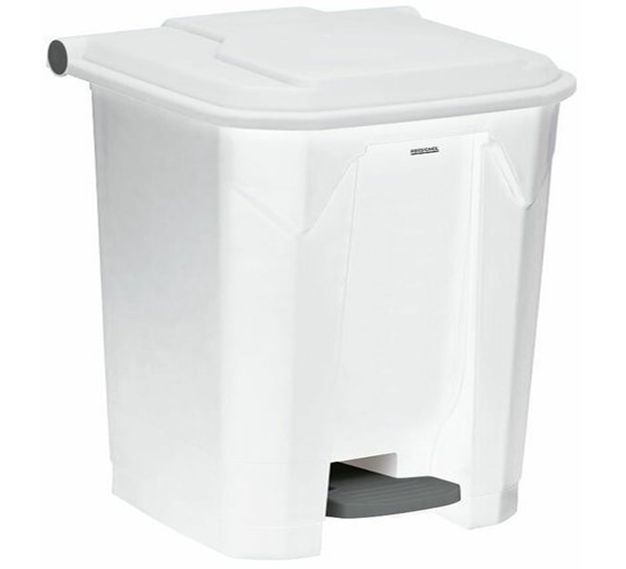 Recycling at school:
Fotky ze školy!!!!!
How can we improve recycling at school?
more competitions

students must be more interested

more composters

don´t use non-recyclable products
Composters
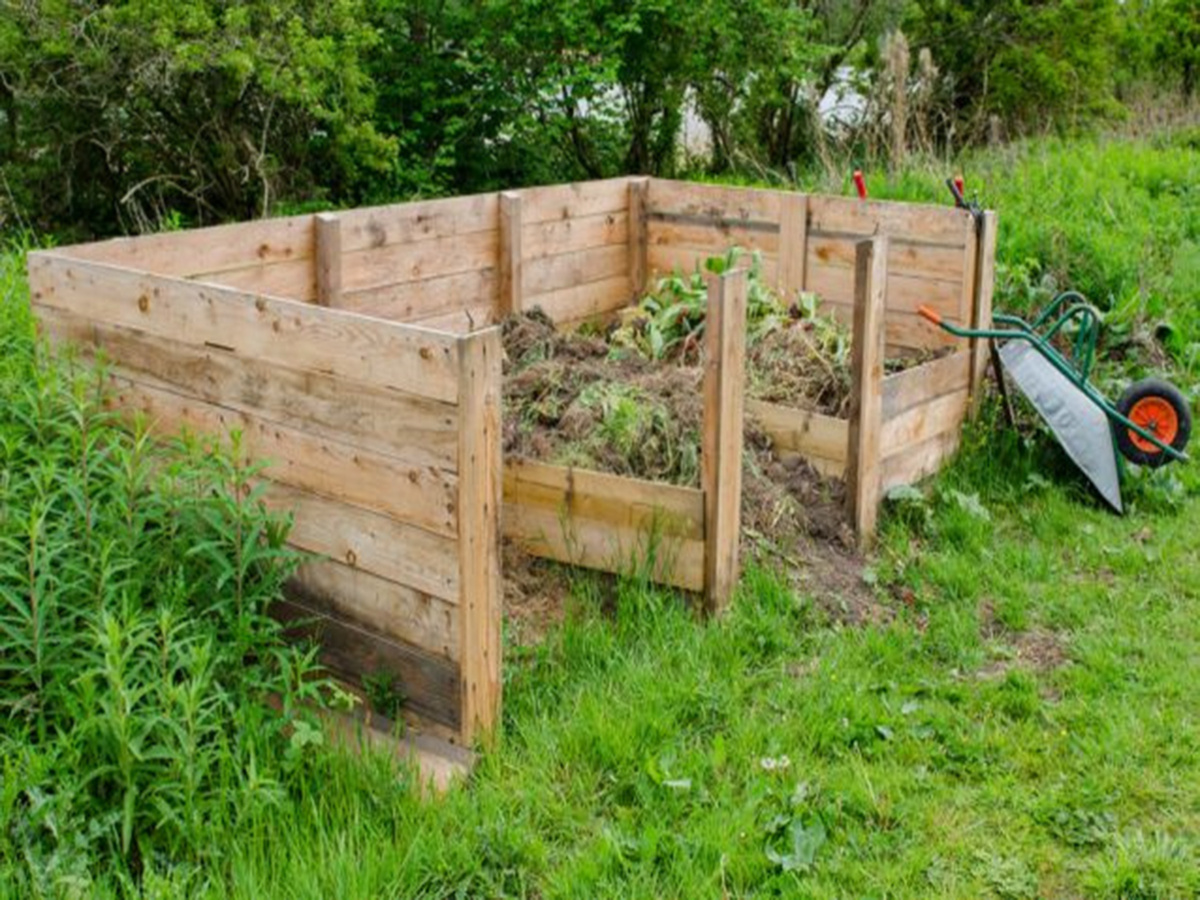 Recycling at home:
A lot of things can be recycled at home, for example:
plastics
glass
paper
cardboard
Electrical items
It is also possible to sort municipal waste or mixed waste, into which everything is thrown together. But the only things that must not be thrown there is electrical items, old drugs, chemicals and fluorescent lamps
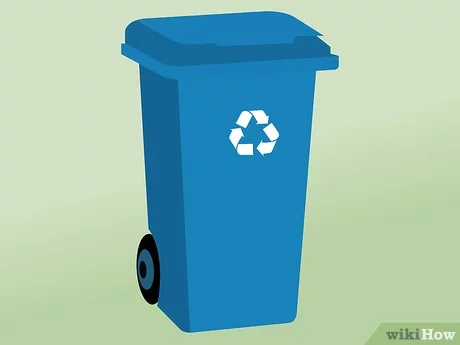 We have only one bin at home, into which we throw everything, such as paper, bio waste, packaging, sometimes even bottles. But, I want to start recycling more, for example by recycling plastics, paper and bio waste

I know a lot of people who recycle at home but I also know those who don’t recycle just like me
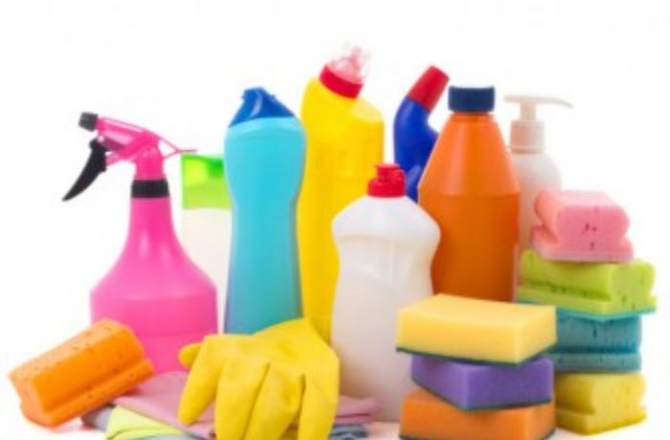 How we can improve it?
Buy more bins for paper, plastics, glass,…
 A lot of things can be recycled at home:
Toys
Clothes
Electrical items - PC, TV
Chemicals
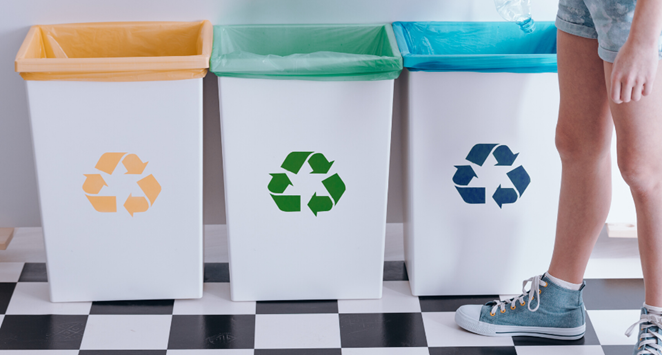 We have one bin at home, but glass, paper and plastic we carry it to the main bins outdoors.
I would like to recycled more at home.
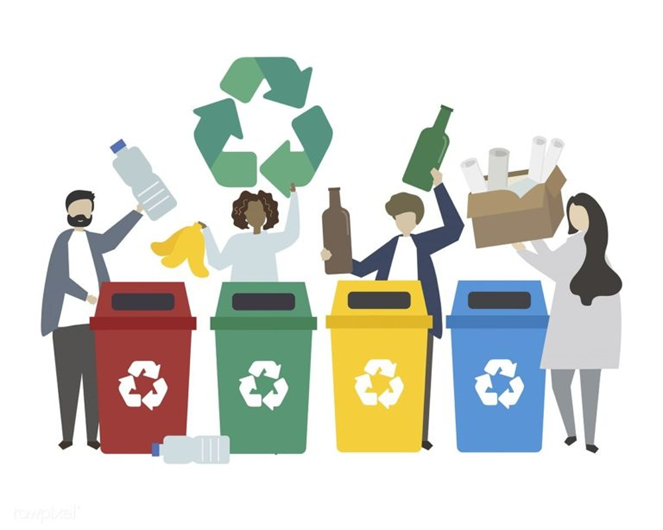 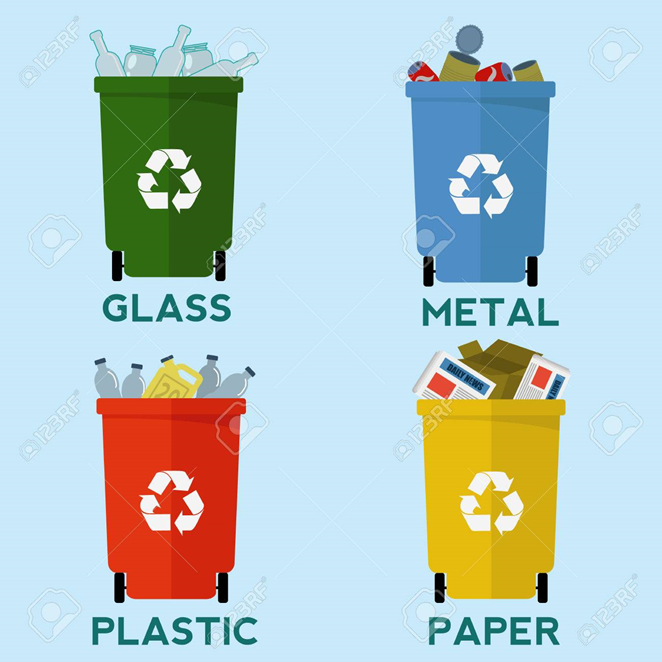 The results of the recycling questionnaire
Are you interested in the enviroment ?
 Yes 93,3 % 
 Most people are interested in the environment.
But there are also a few people who are not interested in the environment.
Is there a recycling system in the place where you live ?
Yes  86,7 % 
Not sure 10 % 
In most places we can find recycling places but in some we are not sure if they are located here.
How much do you know about recycling waste?
60% a little 
36,7% a lot 
A lot of people don't know much about the recycling system, but there are also those who know a lot about recycling.

How often do you recycle?
66,7 every day
26,7 every week 
Many people recycle every day or week which is good although there are some who recycle once a month or not at all but over time they will improve and improve.
Is recycling important for your country ?
66,7% yes
30%  To some extent 

Do you think the way you recycle is worth doing ?
80% yes 
13,3 not sure
Usually people think the way they recycle is worth it, but some are not sure
Sources
https://www.email.cz/download/k/Ss_qfuUoCLYTse0epo3LoVwkrrxLCzgmcl1etf82Uc0B4-7czFvwFh-yofSrvi0ABsq5DPA/popelnice.jpg
https://www.email.cz/download/k/JZ0b-7YLR-tOC82VJw0onPvpzTk-MKGkRnoUWEIZzjbNGuZf856QyLjvgnHEe4794Qeaie8/popelniceee.jpg
https://www.email.cz/download/k/w2TqrRqJBHkq6kBTIVaaUu2bX8_X9CFRjAxQHmXv3JNsM-VL_WwCza4d8Ce6qfyz9zUIP-E/popelnicee.jpg
 
https://www.google.com/search?q=recycling+at+home&client=firefox-b-d&sxsrf=ALeKk03Qj9KW944Fz7Qfvt-xDYY51jdVYg:1610471969939&source=lnms&tbm=isch&sa=X&ved=2ahUKEwin9cDN85buAhXgwAIHHVsiAiYQ_AUoAXoECAoQAw&biw=1696&bih=798#imgrc=jaiIlA0ExHHNSM    

https://www.econea.cz/blog/recyklace-obav-zbavena-jak-na-ni-doma-jednoduse-a-tvorive/    

https://www.google.com/url?sa=i&url=https%3A%2F%2Fwww.happyend.cz%2Fblog%2Ftrideni-odpadu-a-recyklace-jak-si-vedeme&psig=AOvVaw3yWIKkWmSBiPt_u4D5kopf&ust=1610533714133000&source=images&cd=vfe&ved=0CAIQjRxqFwoTCPinvOSXlu4CFQAAAAAdAAAAABAD

https://www.google.com/url?sa=i&url=https%3A%2F%2Fvybaveniprouklid.cz%2Fodpadkovy-kos-na-trideny-odpad-28-l---zluty-p%2F12130&psig=AOvVaw1Q1FTa1tt0obdw-CoYAEDd&ust=1610533935276000&source=images&cd=vfe&ved=0CAIQjRxqFwoTCKDbn9GYlu4CFQAAAAAdAAAAABAD

https://www.google.com/url?sa=i&url=https%3A%2F%2Fvybaveniprouklid.cz%2Fodpadkovy-kos-na-trideny-odpad-45-l---modry-p%2F12121&psig=AOvVaw1Q1FTa1tt0obdw-CoYAEDd&ust=1610533935276000&source=images&cd=vfe&ved=0CAIQjRxqFwoTCKDbn9GYlu4CFQAAAAAdAAAAABAP
 
https://www.google.com/url?sa=i&url=https%3A%2F%2Fwww.buildex.cz%2Fjak-vybrat-spravny-komposter&psig=AOvVaw3fh0LHbSFKdCpevyX6Asdh&ust=1610534061439000&source=images&cd=vfe&ved=0CAIQjRxqFwoTCMiQuZCZlu4CFQAAAAAdAAAAABAD
 
https://www.google.com/url?sa=i&url=https%3A%2F%2Fzahrada.bydleniprokazdeho.cz%2Fzahradni-technika%2Fvytvorte-si-kvalitni-kompost-s-pomoci-plastoveho-komposteru.php&psig=AOvVaw32JWNCN4SCvzT96PgaKD4W&ust=1610534245991000&source=images&cd=vfe&ved=0CAIQjRxqFwoTCOCIwOGZlu4CFQAAAAAdAAAAABAD
https://www.google.com/search?q=prazdne+domaci+cistici+prostredky&tbm=isch&ved=2ahUKEwizgrvo3pjuAhVUwIUKHe7qDI0Q2-cCegQIABAA&oq=praz&gs_lcp=CgNpbWcQARgAMgQIIxAnMgQIIxAnMgIIADICCAAyAggAMgIIADICCAAyAggAMgIIADICCAA6BwgjEOoCECc6BQgAELEDOggIABCxAxCDAToECAAQAzoECAAQQzoGCAAQChAYUP9pWJyfAWCFtQFoBHAAeAKAAWiIAbwMkgEEMjEuMZgBAKABAaoBC2d3cy13aXotaW1nsAEKwAEB&sclient=img&ei=xND-X7OQMNSAlwTu1bPoCA&bih=798&biw=1696&client=firefox-b-d#imgrc=6z0Pxt5ZSA1zrM
https://www.google.com/url?sa=i&url=https%3A%2F%2Fvybaveniprouklid.cz%2Fodpadkovy-kos-na-trideny-odpad-45-l---modry-p%2F12121&psig=AOvVaw1Q1FTa1tt0obdw-CoYAEDd&ust=1610533935276000&source=images&cd=vfe&ved=0CAIQjRxqFwoTCKDbn9GYlu4CFQAAAAAdAAAAABAP
 
https://www.google.com/url?sa=i&url=https%3A%2F%2Fwww.buildex.cz%2Fjak-vybrat-spravny-komposter&psig=AOvVaw3fh0LHbSFKdCpevyX6Asdh&ust=1610534061439000&source=images&cd=vfe&ved=0CAIQjRxqFwoTCMiQuZCZlu4CFQAAAAAdAAAAABAD
 
https://www.google.com/url?sa=i&url=https%3A%2F%2Fzahrada.bydleniprokazdeho.cz%2Fzahradni-technika%2Fvytvorte-si-kvalitni-kompost-s-pomoci-plastoveho-komposteru.php&psig=AOvVaw32JWNCN4SCvzT96PgaKD4W&ust=1610534245991000&source=images&cd=vfe&ved=0CAIQjRxqFwoTCOCIwOGZlu4CFQAAAAAdAAAAABAD
 
https://www.google.com/url?sa=i&url=http%3A%2F%2Fwww.vybaveni-firem.cz%2Fplastovy-odpadkovy-kos-label-objem-70-l-bily-p1651812&psig=AOvVaw1jYlQDyGGCti5rvDqcOMFa&ust=1610627189314000&source=images&cd=vfe&ved=0CAIQjRxqFwoTCKiY2IL0mO4CFQAAAAAdAAAAABAP